1
Španělská lingvistika I
2. Morfologie španělštiny
(8)

doc. Mgr. Petr Stehlík, Ph.D. 
ÚRJL FF MU
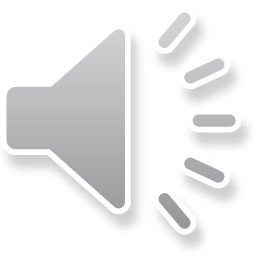 Morfema, morfo, alomorfo
2
Morfema: elemento mínimo dotado de significado (léxico o gramatical). Es una unidad funcional (como el fonema en la fonología).

Morfo: realización fonológica de un morfema (forma concre-ta de un morfema). Es una unidad formal, material (como el sonido en la fonología = realización fonética de un fonema).
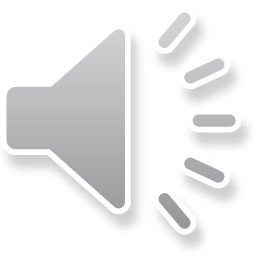 Morfema, morfo, alomorfo
3
Morfema: elemento mínimo dotado de significado (léxico o gramatical). Es una unidad funcional (como el fonema en la fonología).

Morfo: realización fonológica de un morfema (forma concre-ta de un morfema). Es una unidad formal, material (como el sonido en la fonología = realización fonética de un fonema).
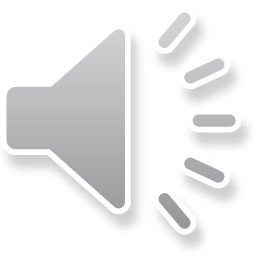 Alomorfo
4
Alomorfos: morfos diferentes que corresponden a un mismo morfema (comparables a los alófonos de un fo-nema). Idéntico significado, al menos cierta semejanza formal.

Ejemplos:
organiza-ción, ten-sión, reun-ión; in-capaz, im-posible, i-rresponsa-ble, i-rresponsa-bili-dad; piedra > pedr-ero
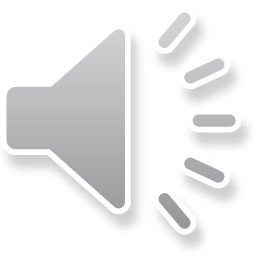 Alomorfo
5
Alomorfos: morfos diferentes que corresponden a un mismo morfema (comparables a los alófonos de un fo-nema). Idéntico significado, al menos cierta semejanza formal.

Ejemplos:
organiza-ción, ten-sión, reun-ión; in-capaz, im-posible, i-rresponsa-ble, i-rresponsa-bili-dad; piedra > pedr-ero
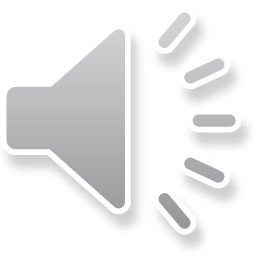 Segmentación morfológica de la palabra
6
Criterios y métodos del análisis morfológico 
Identificación de los elementos básicos: la raíz y sus modifica-	 dores (morfemas derivativos y flexivos)
Recurrencia: la aparición de un presunto morfema en otra(s) 	 palabra(s) con un significado semejante 
	 re-nacer, re-leer, re-tomar…
Conmutación: la sustitución de un morfema por otro en la mis-	 ma posición de la palabra 
	 super-fino > extra-fino; super-realista > hiper-realista; superrealista > super-	 	 activista; superrealista  > superralismo
Problema (forma vs. función/significado): trans-mitir, re-mitir, per-mitir; trans-ferir, re-ferir, in-ferir, pre-ferir; de-ducir, re-ducir, con-ducir.
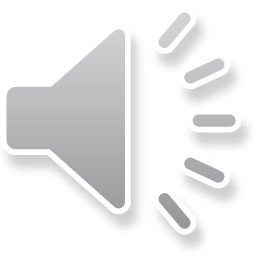 Segmentación morfológica de la palabra
7
Criterios y métodos del análisis morfológico 
Identificación de los elementos básicos: la raíz y sus modifica-	 dores (morfemas derivativos y flexivos)
Recurrencia: la aparición de un presunto morfema en otra(s) 	 palabra(s) con un significado semejante 
	 re-nacer, re-leer, re-tomar…
Conmutación: la sustitución de un morfema por otro en la mis-	 ma posición de la palabra 
	 super-fino > extra-fino; super-realista > hiper-realista; superrealista > super-	 	 activista; superrealista  > superralismo
Problema (forma vs. función/significado): trans-mitir, re-mitir, per-mitir; trans-ferir, re-ferir, in-ferir, pre-ferir; de-ducir, re-ducir, con-ducir.
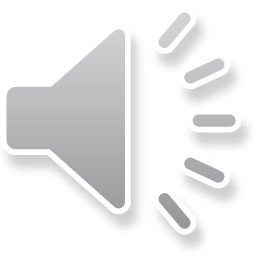 Formación de palabras en español
8
Dos razones para formar nuevas palabras:
de tipo semántico (necesidad de denominar nuevos objetos, conceptos, fenómenos, acciones, etc.). P. ej.:
				teléfono, autobús, aspirador, lavadora…

de tipo sintáctico (se forman nombres de verbos para expresar una acción, nombres de adjetivos para referirse a una cualidad, etc.). Ejemplos: 
				finalizarV > finalizaciónN; salirV > salidaN
				buenoAdj > bondadN; gordoAdj > gorduraN
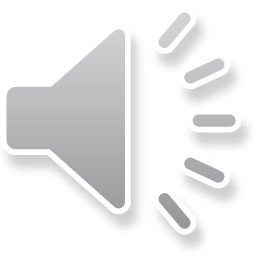 Formación de palabras en español
9
Dos razones para formar nuevas palabras:
de tipo semántico (necesidad de denominar nuevos objetos, conceptos, fenómenos, acciones, etc.). P. ej.:
				teléfono, autobús, aspirador, lavadora…

de tipo sintáctico (se forman nombres de verbos para expresar una acción, nombres de adjetivos para referirse a una cualidad, etc.). Ejemplos: 
				finalizarV > finalizaciónN; salirV > salidaN
				buenoAdj > bondadN; gordoAdj > gorduraN
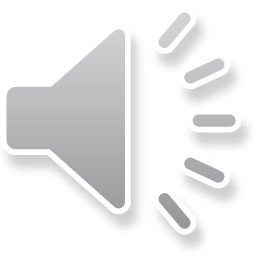 Estudio de la formación de palabras
10
Morfología léxica/derivativa (derivación, composición, 	parasíntesis)

Lexicología y semántica (todos los mecanismos de enriqueci-	miento del léxico, incluidos el cambio semántico, el préstamo 	y el calco)
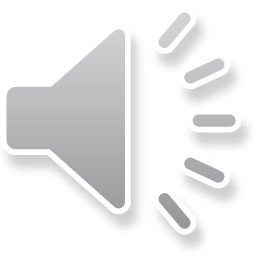 Estudio de la formación de palabras
11
Morfología léxica/derivativa (derivación, composición, 	parasíntesis)

Lexicología y semántica (todos los mecanismos de enriqueci-	miento del léxico, incluidos el cambio semántico, el préstamo 	y el calco)
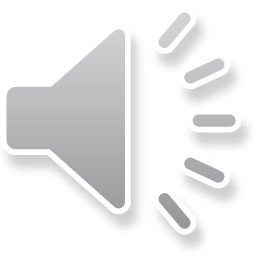 Morfología flexiva vs. derivativa
12
Morfemas flexivos = desinencias / sufijos flexivos
Morfemas derivativos = prefijos y sufijos derivativos

Criterios de delimitación:
1) Capacidad creativa/neológica
2) Capacidad transcategorizadora
3) Productividad
4) Carácter obligatorio (función sintáctica) vs. facultativo
5) Modificación semántica y su previsibilidad
6) Regularidad
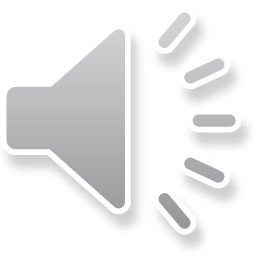 Morfología flexiva vs. derivativa
13
Morfemas flexivos = desinencias / sufijos flexivos
Morfemas derivativos = prefijos y sufijos derivativos

Criterios de delimitación:
1) Capacidad creativa/neológica
2) Capacidad transcategorizadora
3) Productividad
4) Carácter obligatorio (función sintáctica) vs. facultativo
5) Modificación semántica y su previsibilidad
6) Regularidad
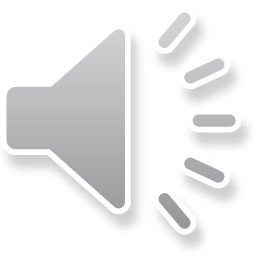 Elementos y procedimientos de formación de palabras
14
Base: palabra, raíz o tema
Morfemas derivativos (afijos): prefijos y sufijos (+ ¿interfijos?)

Mecanismos lexicogenéticos:
1) Derivación: 		a) Sufijación (Lex + Suf)
							b) Prefijación (Pref + Lex)
							c) Parasíntesis por derivación  (Pref + Lex + Suf)
2) Composición (Lex + Lex /+ Lex/)
3) Parasíntesis (en composición: Lex + Lex + Suf)

+ Otros procedimientos no regulares (acronimia, siglación)
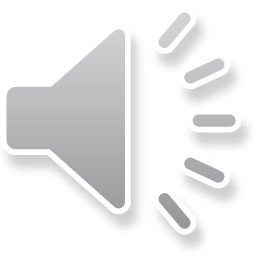 Elementos y procedimientos de formación de palabras
15
Base: palabra, raíz o tema
Morfemas derivativos (afijos): prefijos y sufijos (+ ¿interfijos?)

Mecanismos lexicogenéticos:
1) Derivación: 		a) Sufijación (Lex + Suf)
							b) Prefijación (Pref + Lex)
							c) Parasíntesis por derivación  (Pref + Lex + Suf)
2) Composición (Lex + Lex /+ Lex/)
3) Parasíntesis (en composición: Lex + Lex + Suf)

+ Otros procedimientos no regulares (acronimia, siglación)
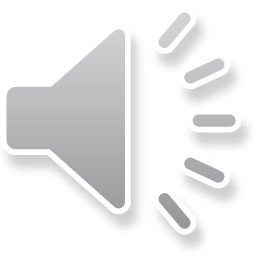